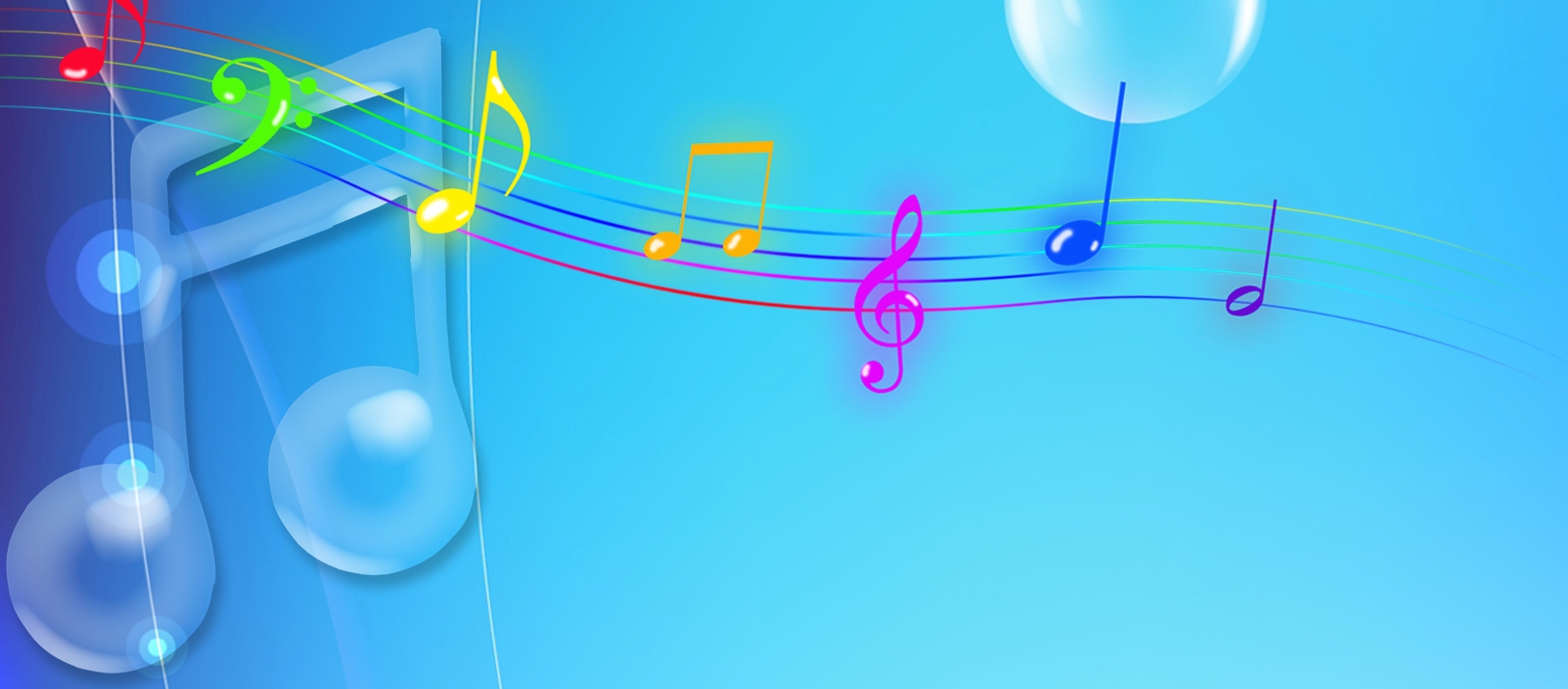 Консультация для родителей
На тему:
«Влияние музыки на развитие детей раннего возраста»
Федорова Полина Юрьевна. 
Музыкальный руководитель, первая квалификационная категория
 МАДОУ № 56 п. Двуреченск
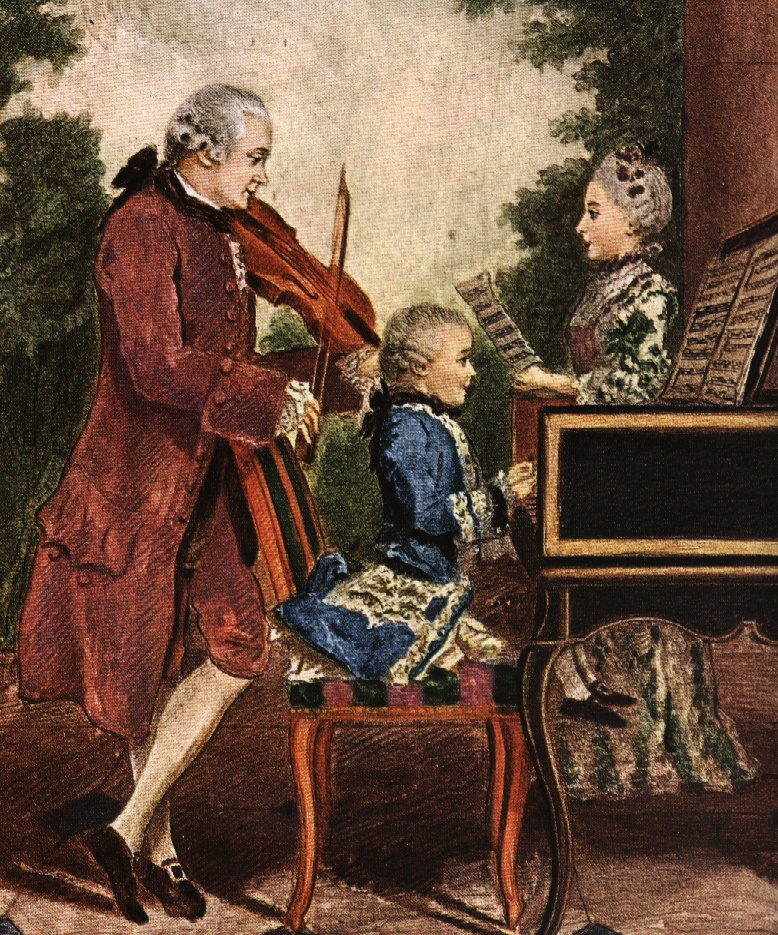 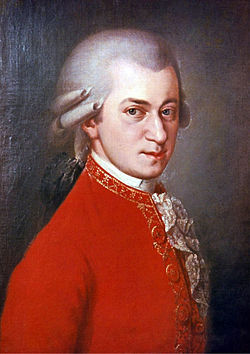 Вольфганг Амадей Моцарт
(1756 - 1791)
Я родился с музыкой внутри.
Музыка была частью моего организма.
Как ребра, почки, печень и сердце. Как кровь.
Когда я появился на свет, сила музыки уже жила во мне.

					Рэй Чарльз
Метод «СОНАТАЛ» — это воспитание здорового ребенка до рождения. Метод одобрен Минздравом с 1996 года.
Название метода происходит от латинских слов «sonus» — звук, и «natal» — рожденный (музыка рождения). Будущая мама общается с еще не рожденным ребенком  - «мамалышом» (термин автора) при помощи пения, осознанных прикосновений и движений.
Данный когнитивно-соматический комплекс активно способствует возникновению межнейрональных связей, формированию пренатального ядра его личности, готовит к естественным родам, настраивает на грудное вскармливание. При этом происходит  отработка сценариев поведения ребенка после его рождения.
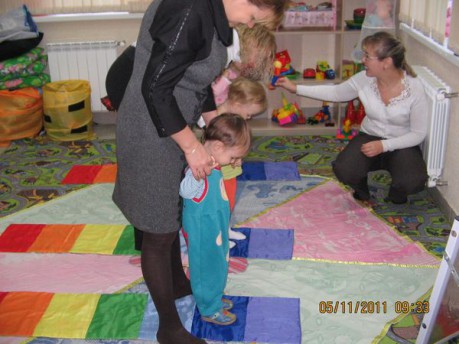 Что почитать:
М.Лазарев, «Мамалыш, или рождение до рождения», Издательский дом «Кодекс», 2009
Слушаем классику.

Классическая музыка не повышает IQ ребёнка. Но она создаёт нужную атмосферу для развития творческой, разносторонней личности.
(От 30 до 60 минут в день. Можно разбить на несколько этапов.)
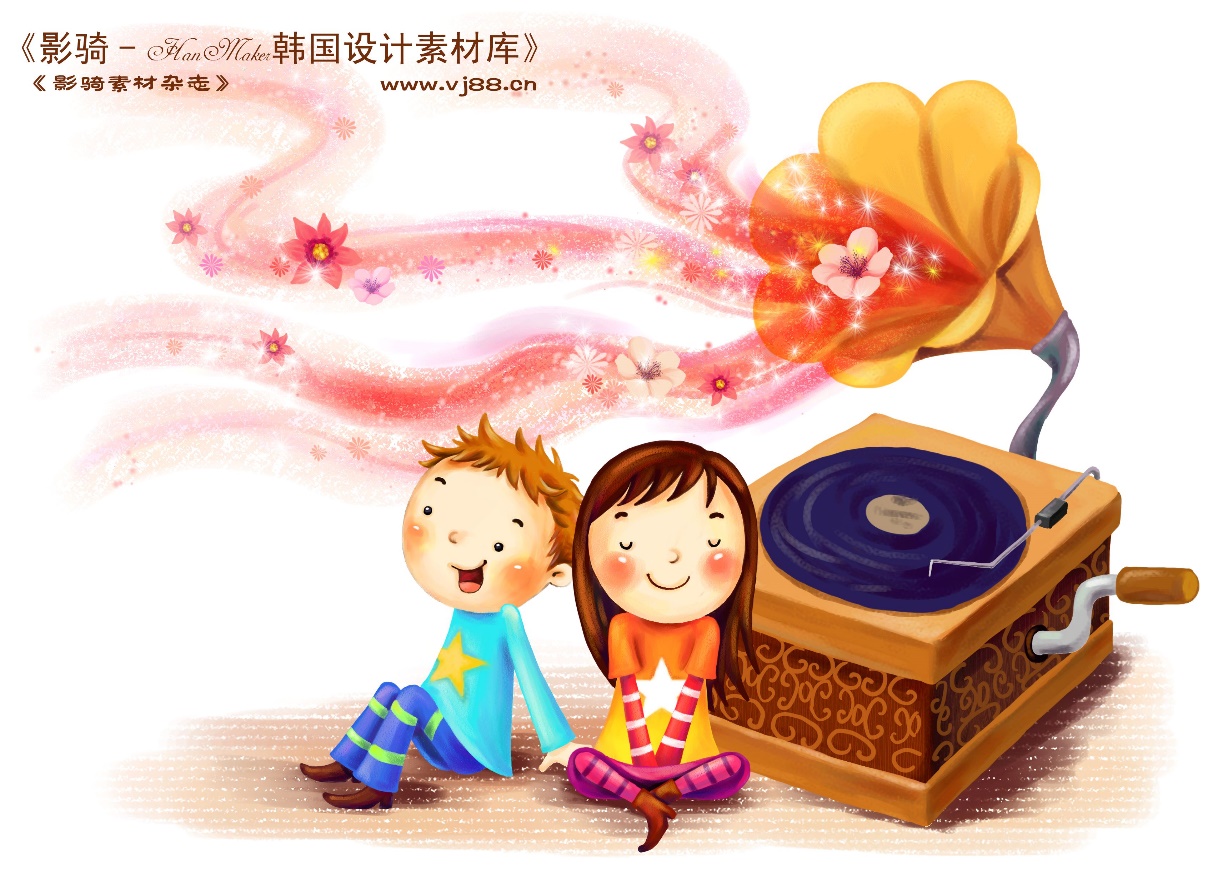 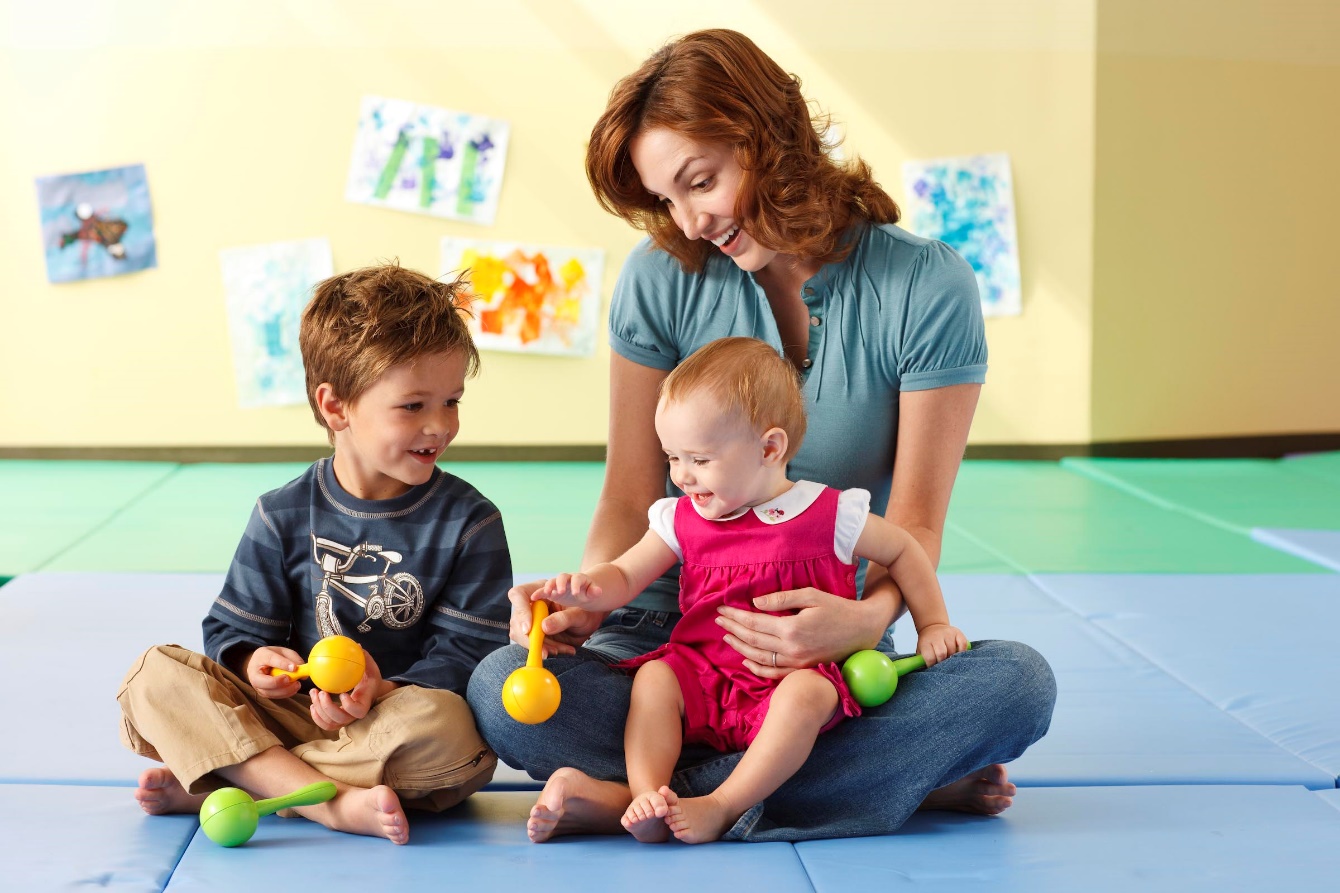 Приобретаем музыкальные игрушки.
Изготавливаем игрушки совместно с ребёнком.
Играем на музыкальных инструментах вместе с ребёнком.
Изучаем окружающую «звучащую среду»
Демонстрируем личный пример.

Слушайте хорошую музыку (образцы подлинного искусства)
Восхищайтесь хорошей музыкой.
Посещайте с ребёнком театры, концерты, филармонии.
Обсуждайте выступления исполнителей и музыку, которую услышали. 
Делитесь своими впечатлениями и внимательно выслушивайте впечатления ребёнка.
Научитесь играть на музыкальном инструменте.
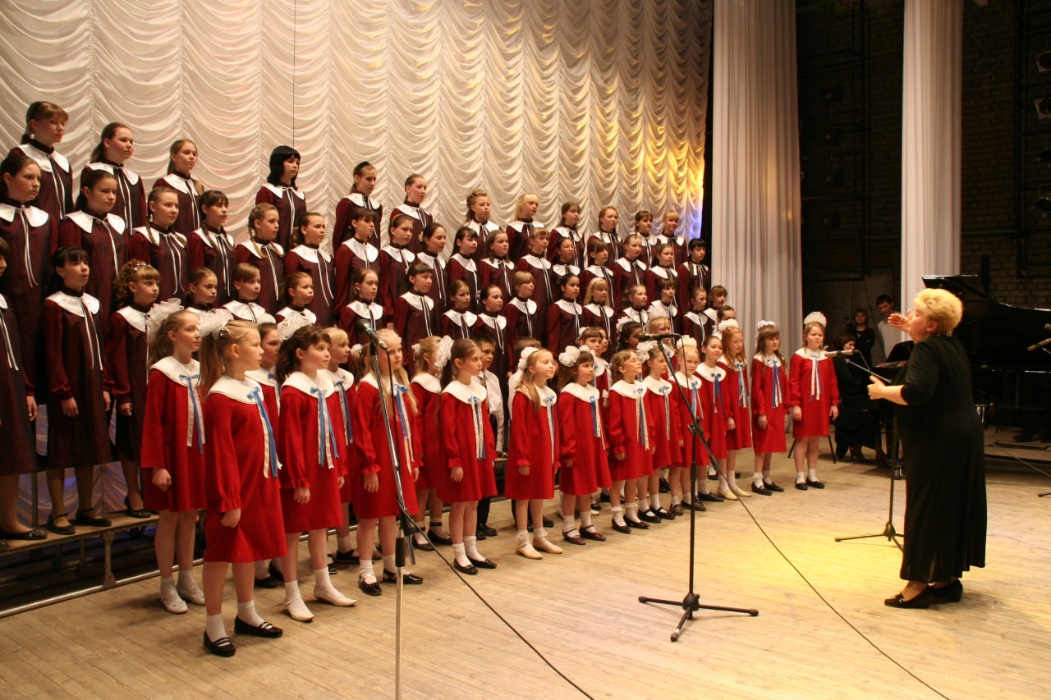 Пойте колыбельные.

Ни одна запись не заменит мамин голос.
Даже если вам кажется, что вы не обладаете хорошим музыкальным слухом и впечатляющими вокальными данными - пойте ребёнку простые мелодии. Ваш голос – лучшая музыка для малыша.
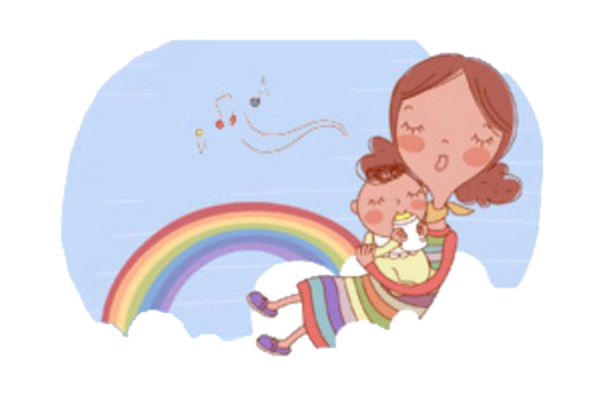 Танцуем вместе с ребёнком коммуникативные танцы, а так же используем музыкально-пальчиковые игры.

 Вам в помощь методика Железновых (подвижные игры-песенки)
Методика «Цветоник» Михаила Лазарева
Любые подходящие материалы из интернета.
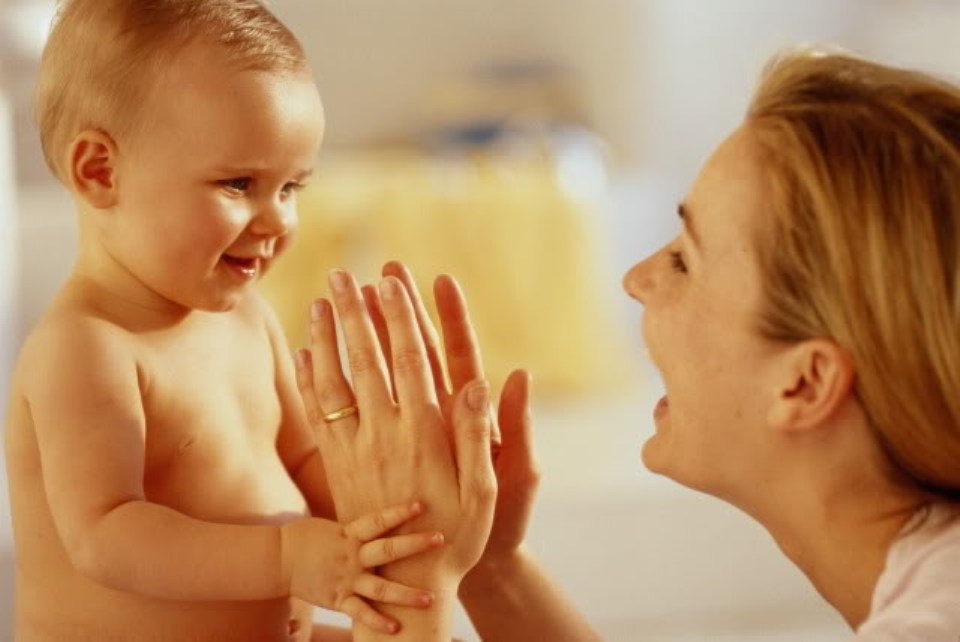 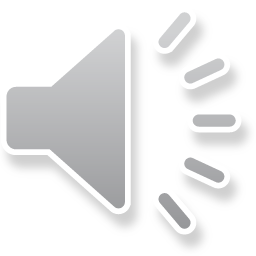 Спасибо за внимание!
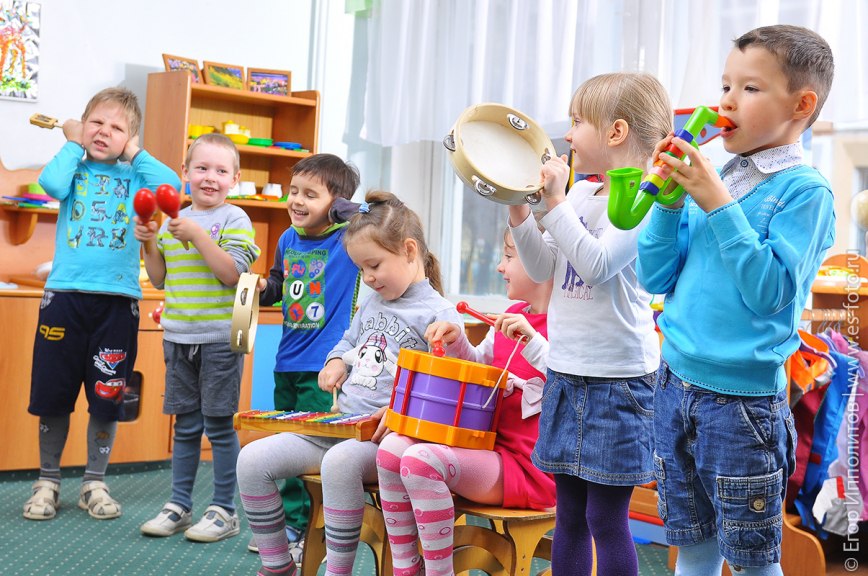